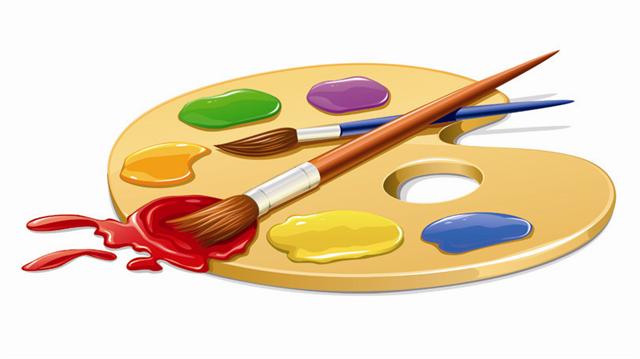 Картина - натюрморт
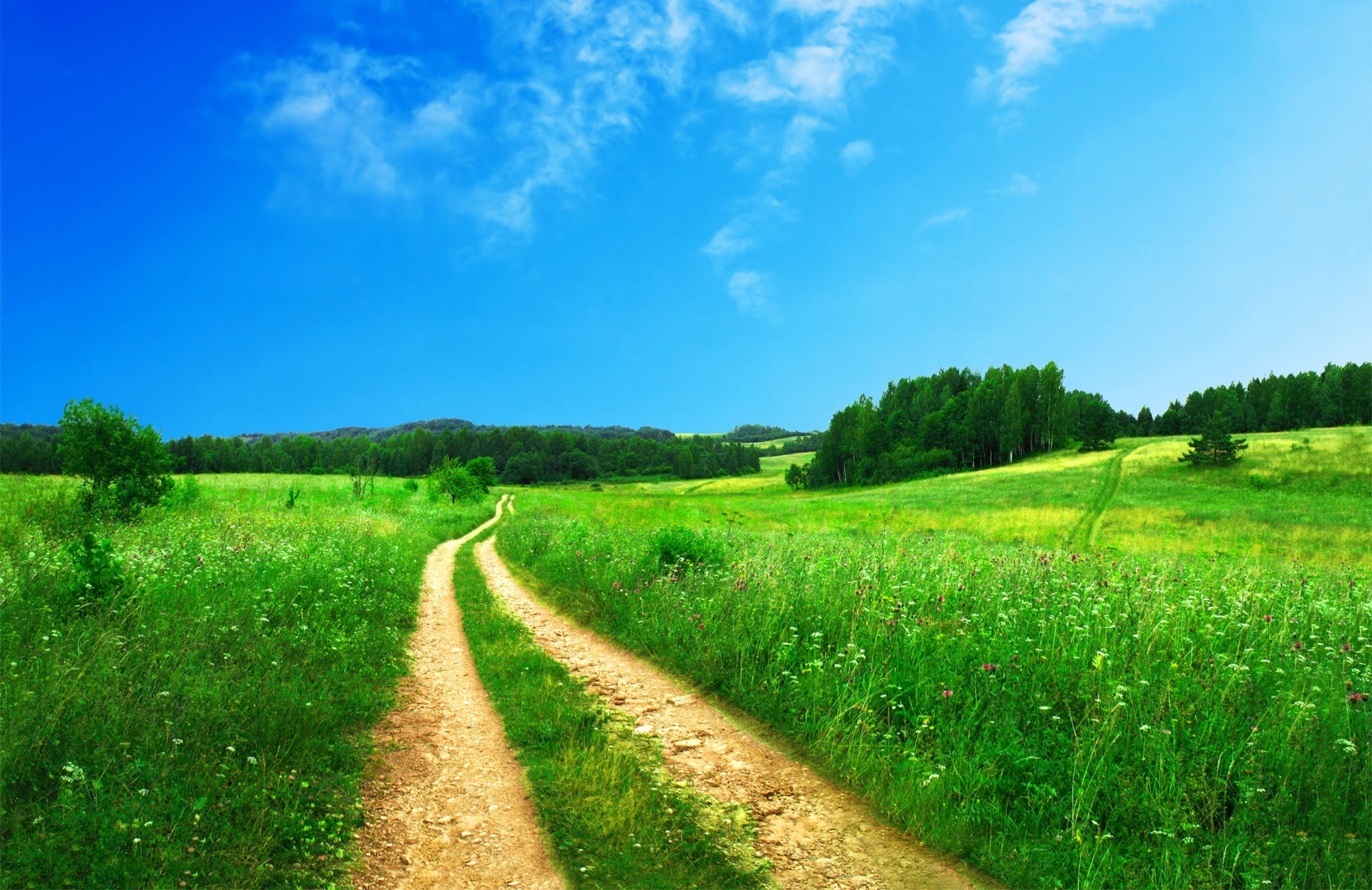 Повторение пройденного
Если видишь на картине,Нарисована река,Живописные долиныИ дремучие леса,Белокурые берёзкиИли старый крепкий дуб,Или вьюга, или ливень,Или солнечный денёк.Нарисованным быть можетИли север, или юг,И любое время годаМы в картине разглядим.Не задумываясь, скажем:Называется
пейзажем!
Что изображено на картинах?
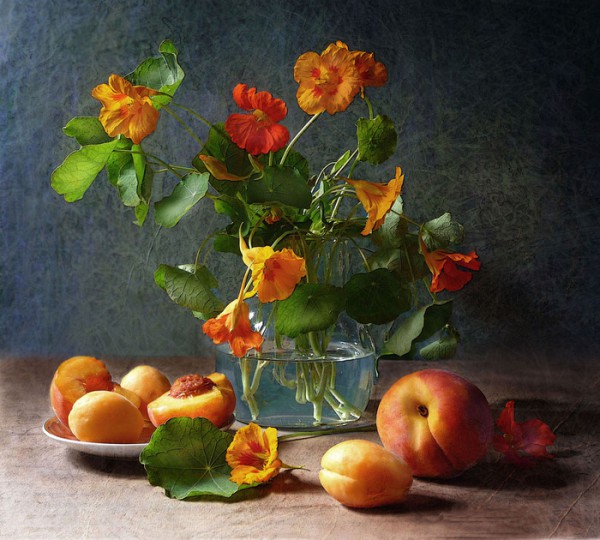 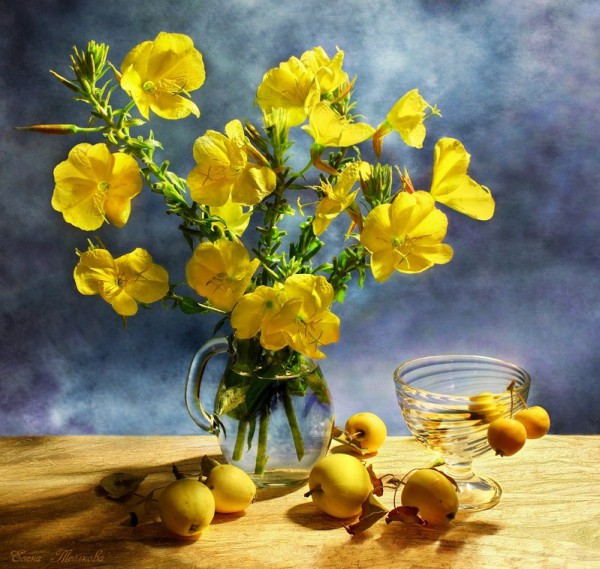 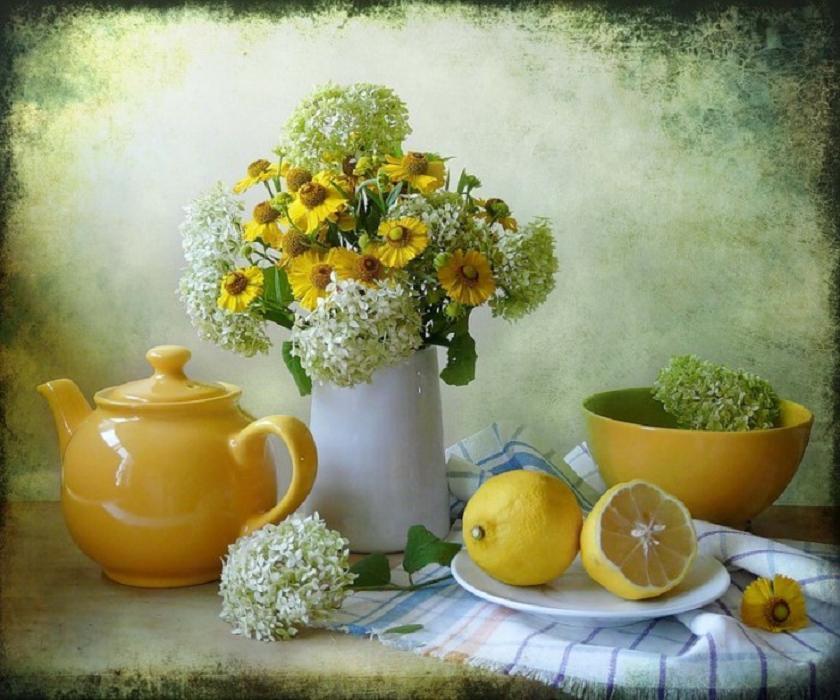 Если видишь на картине, чудо-вазу на столе,В ней стоит букет красивых, белоснежных хризантем,Стоит множество посуды, и стеклянной, и простой,Может чашка или блюдце, с золоченою каймой.А ещё и так бывает, нарисована там дичь,В завершение положим, спелых персиков и слив.А ещё в картине может, нарисованным быть торт.И поэтому картина, назовётся –
натюрморт
Что такое натюрморт?
Натюрморт (от франц.- «мертвая натура»)-это изображение неодушевленных предметов, объединенных в одну композицию.
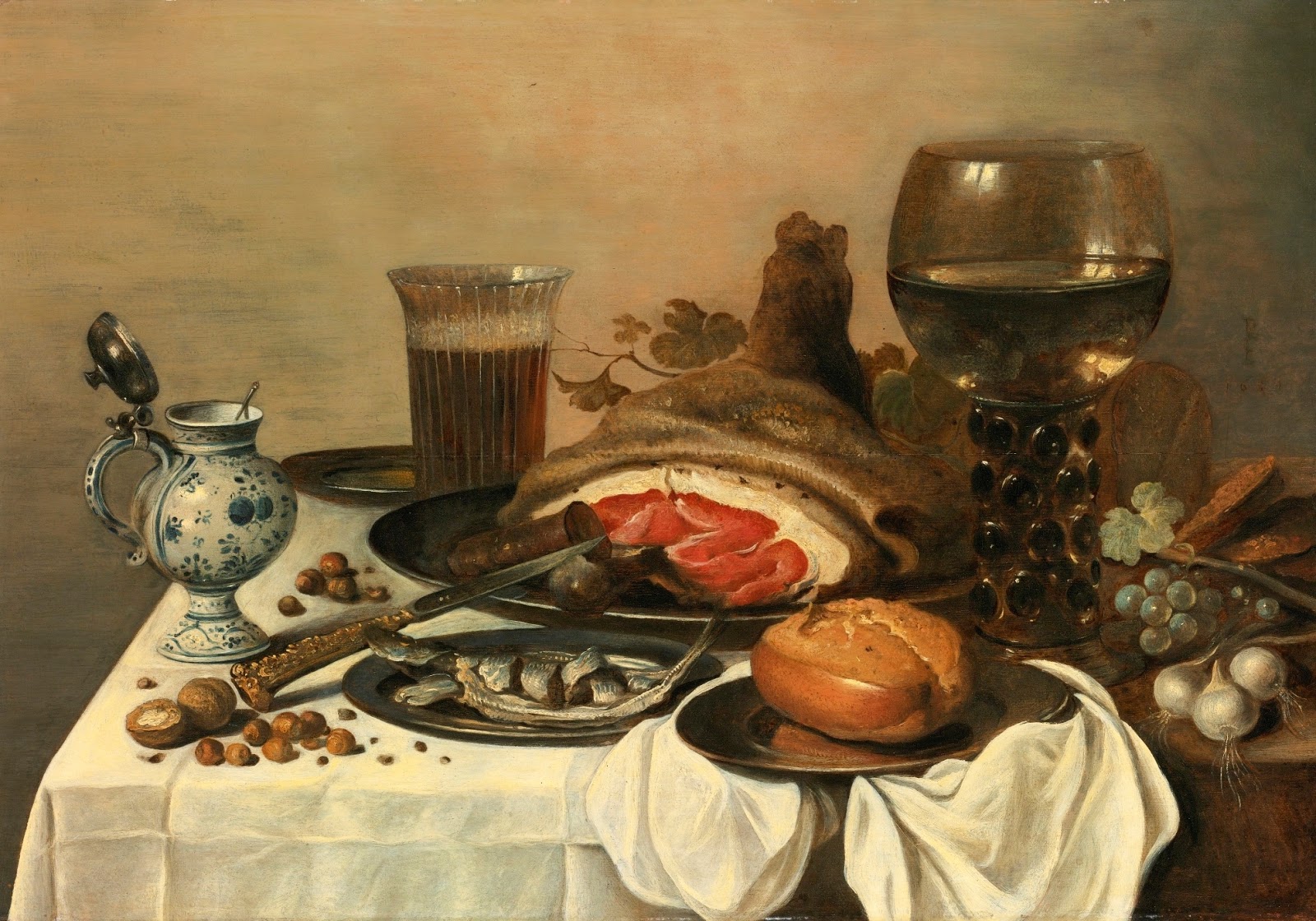 Питер Клас (Голландия).
В какой стране впервые появился натюрморт?
Впервые жанр натюрморта появился в Голландии в 17 веке. Изображённые на картинах фрукты, овощи, продукты питания подчеркивали изобилие, богатство страны.
Постепенно жанр натюрморта полюбился художникам других стран.
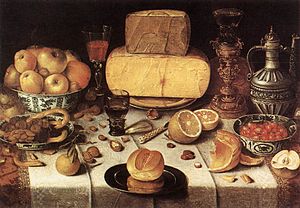 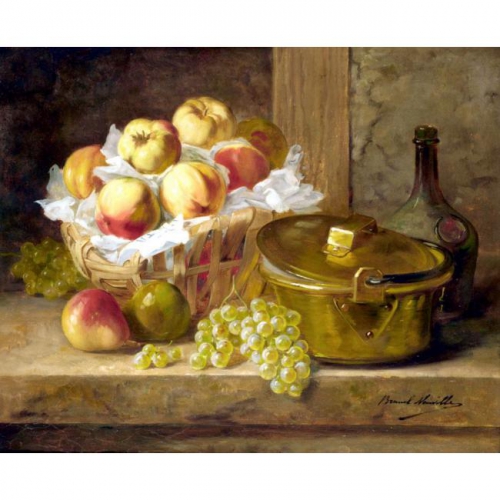 Николас Галлис 
(Голландия)
Альфред-Артур Брюнель де Нёвиль (Франция)
Изображённые предметы рассказывают о своем хозяине, о времени, в котором он живет, о его настроении и интересах.
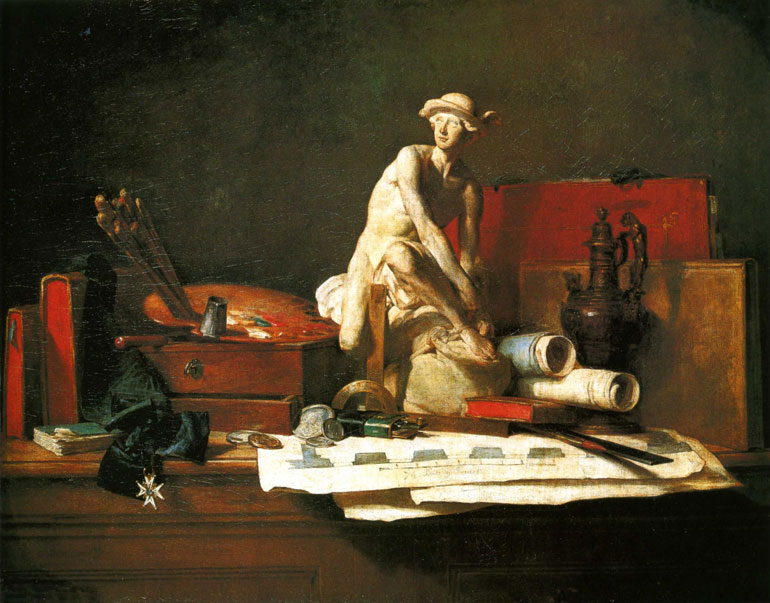 Жан Батист Симеон Шарден
 «Натюрморт с атрибутами искусств» (1766)
Изображённые предметы рассказывают о своем хозяине, о времени, в котором он живет, о его настроении и интересах.
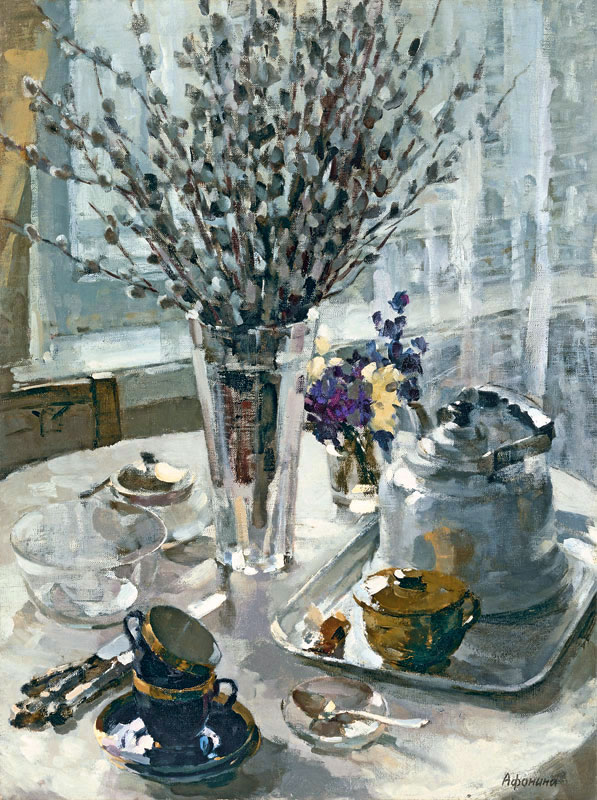 Афонина Т.
 «Вербы» (1964)
Натюрморты по настроению могут быть:
радостные
грустные
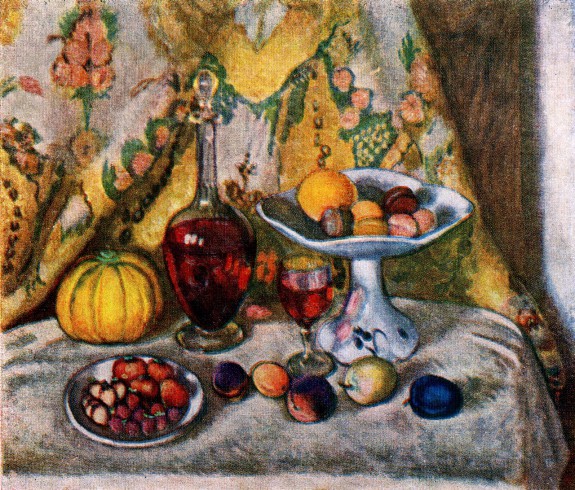 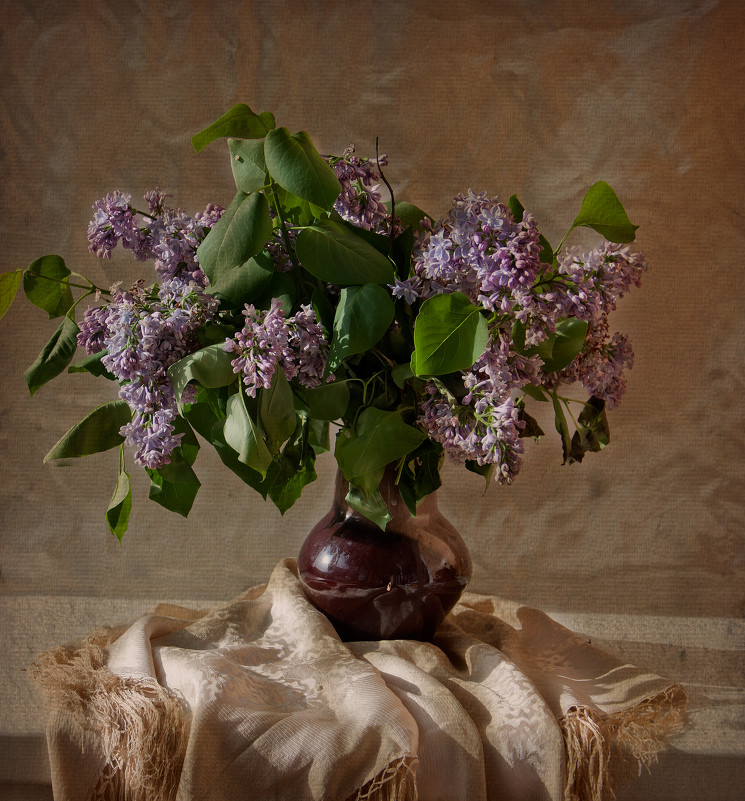 Машков И.И.  
(Россия)
Колпакова В.  
(Россия)
Натюрморты по насыщенности цвета могут быть:
яркие
нежные
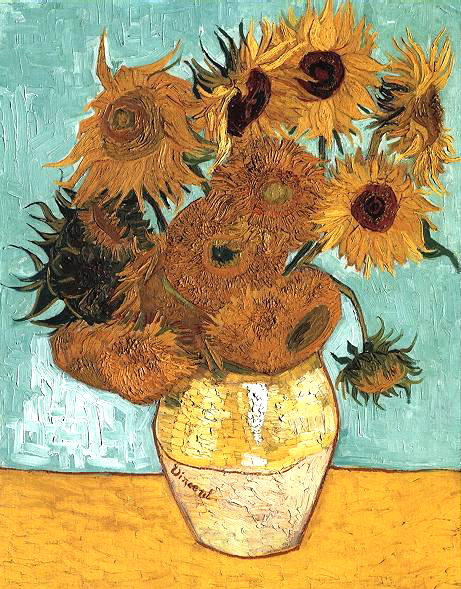 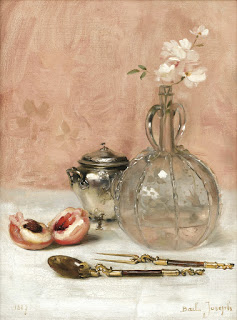 Винсент Ван Гог 
(Нидерланды, 1888)
Жозеф Байль.  
(Франция, 1887))
Творческая работа
Подумайте, что будете изображать.
Какое настроение будет у вашей работы? Подберите палитру красок в соответствии с выбранным настроением.
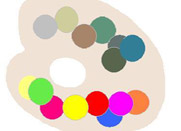 Итог урока
О каком жанре изобразительного искусства мы сегодня говорили?
Что изображается на натюрмортах?
Какие виды натюрморта существуют?
Используемые источники
http://svistanet.com/hudozhniki-i-art-proekty/kartini-i-zhivopis/natyurmort-dlya-xoroshego-nastroeniya.html
http://vechnost7.blogspot.ru/2015/01/pieter-claesz-1596-1661.html
https://ru.wikipedia.org/wiki/Голландский натюрморт_XVII_века
http://nevsepic.com.ua/art-i-risovanaya-grafika/1636-alfred-arthur-brunel-de-neuville-1851-1941-77-rabot.html
http://festival.1september.ru/articles/313636/